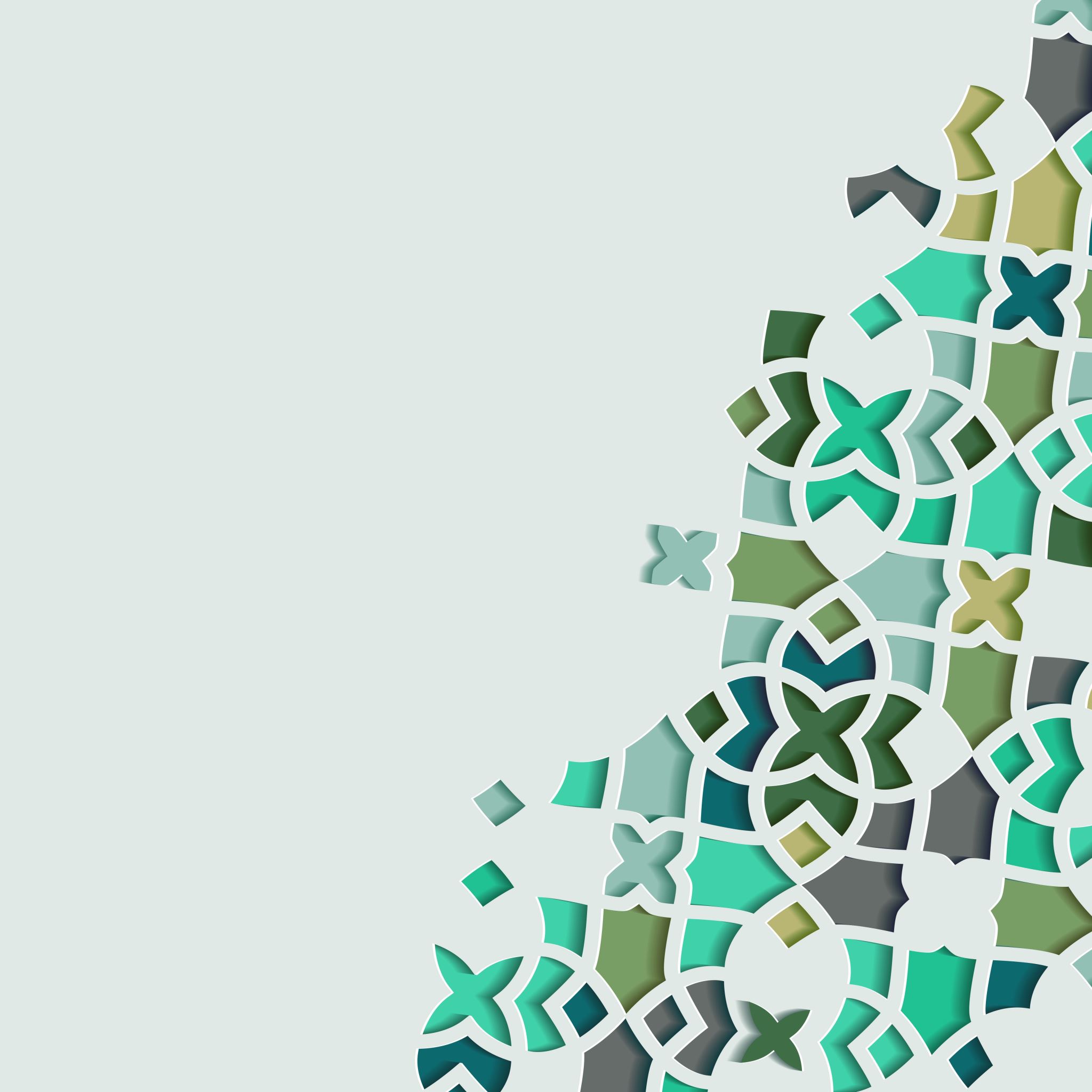 The Life of Prophet Muhammad
Lesson 71
Prelude to the Battle of Khaybar
After the Treaty of Hudaybiyyah was ratified the threat from the pagans of Quraysh was neutralized. This gave the Prophet (s) the opportunity to disseminate Islam to the surrounding powers as we discussed in our previous episodes.
Further, the Prophet (s) could now focus on the one remaining threat in his locality; namely the two Jewish strongholds of Khaybar and Fadak.
Recall that the first Jewish tribe to be banished from Medina was the Banu Qaynuqa’.
Prelude to the Battle of Khaybar
Banu Qaynuqa’ were expelled shortly after the Battle of Badr in the month of Shawwal 2 AH for their harassment of Muslims as well as the explicit threats of violence against the Prophet and the Muslims.
The second tribe that was banished from Medina was the Banu Nadhir. Recall that they are the tribe who had plotted to assassinate the Prophet by throwing a heavy stone on him from the top of their fortress.
The final major tribe was the Banu Qurayzah. Those who committed treason against the Prophet were executed immediately after the Battle of the Trench.
Prelude to the Battle of Khaybar
The two Jewish tribes that were banished from Medina, travelled about 180km north of Medina and settled in an area called Khaybar. 
The leaders of these two tribes (Huyayy ibn Akhtab and Sallam ibn Abi Al-Huqayq) were openly hostile and belligerent towards the Muslims.
Why did these Jewish tribes choose to settle in Khaybar and Fadak?
Prelude to the Battle of Khaybar
The Jews were an insular people who placed great importance on financial self-sufficiency. This is presumably why they invested so much in agriculture.
Since the Jews were experts in agriculture, they settled in one of the most fertile regions north of Medina which was Khaybar.
In fact, Khaybar had more fertile soil than Medina and according to historians Khaybar was one of the largest date-producing lands in the whole of Arabia, it was populated only by Jewish tribes.
Prelude to the Battle of Khaybar
The Jews used their economic success to build fortified cities reputed to be impermeable, replete with stockpiles of arms and supplies. 
Each clan would build a fortress of their own, so an area like Khaybar probably had over a dozen fortresses. 
These fortress provided security and protection from enemies and invaders. This lofty fortresses gave the Jews a strategic military advantage as they could assault enemies from above but throwing rocks, boiling oil, etc.
Prelude to the Battle of Khaybar
Why did the Prophet (s) decide to attack Khaybar?
The leader of Khaybar after the assassination of Sallām ibn Abī al-Ḥuqayq by Abdullah ibn ʿAtīk was Usayr ibn Rizām. He proposed to ally with Ghaṭafān and march on Medina 
A spy reported this to the Prophet. The Prophet sent Abdullah ibn Rawāḥah and two others as spies to confirm the report.
Prelude to the Battle of Khaybar
When they return in the month of Ramadan 6AH, he places 30 volunteers under Abdullah ibn Rawāḥah to take a message to Usayr: If he comes personally to the Prophet, he promises to allow him to remain ruler of Khaybar. 
Usayr and other Jews say they prefer war. They fight and Abdullah and his force kill all but one who escapes.
Prelude to the Battle of Khaybar
The Prophet decides to march on Khaybar for at least two reasons: 

1. Because they had supported the Confederation forces at Aḥzāb and in the standoff Battle of Khaybar with Bani Qurayzah.
2. Because they were intent on attacking Medina with the Ghaṭafān
Prelude to the Battle of Khaybar
The Prophet sends letters to the Jews of Khaybar inviting them to Islam:
"In the name of Allah the Most Merciful...! (A letter) from Muhammad, the Messenger of Allah, the friend and brother of Musa, a man who has confirmed all the things that Musa has brought: O people who follow the Torah and gather around it! Be warned and know that in truth these words uttered by God can be found in your own book:
Prelude to the Battle of Khaybar
"Muhammad is the Messenger of God, and those who are with him are steadfast against the disbelievers, (but) compassionate amongst each other.
You will see them bow and prostrate themselves (in prayer), seeking Grace from God and (His) Good Pleasure.
On their faces are their marks, (being) the traces of their prostration. This is their similitude in the Torah; and their similitude in the Evangel is; like a seed which sends forth its blade, then makes it strong; it then becomes thick and it stands on its own stem, (filling) the farmers with wonder and delight. As a result, it fills the disbelievers with rage at them. God has promised those among them who believe and do righteous deeds forgiveness, and a great reward."
Prelude to the Battle of Khaybar
For the sake of God, for the sake of what has been revealed to you, and in the same way, for the sake of the provisions of manna and quails, for the sake of your fathers and grandfathers who were saved from the Pharaoh and his acts, for whom the seas were parted, tell me: is it or is it not recorded in the Book that God revealed to you that you are to believe in Muhammad?
Prelude to the Battle of Khaybar
If this is not so, then tell me so. If (this record) is not found in your Book (then there is no problem) there is no compulsion on you (to accept my religion). In truth, the wrong path and that which is true have been separated from one another. I invite you to the way of God and His Prophet."
Prelude to the Battle of Khaybar
The Prophets sends the letter and waits through Dhū al-Ḥijjah and Muḥarram 7AH, but receives no reply .
The silence is alarming so the Prophet (s) makes preparations for war.
Some are eager for spoils; the Prophet (s) announces that only those interested in jihad, not spoils, should join; in fact, only those who were at Ḥudaybiyyah are allowed to go to Khaybar
Prelude to the Battle of Khaybar
سَيَقُولُ ٱلْمُخَلَّفُونَ إِذَا ٱنطَلَقْتُمْ إِلَىٰ مَغَانِمَ لِتَأْخُذُوهَا ذَرُونَا نَتَّبِعْكُمْ يُرِيدُونَ أَن يُبَدِّلُوا۟ كَلَـٰمَ ٱللَّهِ قُل لَّن تَتَّبِعُونَا كَذَٰلِكُمْ قَالَ ٱللَّهُ مِن قَبْلُ فَسَيَقُولُونَ بَلْ تَحْسُدُونَنَا بَلْ كَانُوا۟ لَا يَفْقَهُونَ إِلَّا قَلِيلًا
Those who remained behind will say when you set out toward the war booty to take it, "Let us follow you." They wish to change the words of Allah. Say, "Never will you follow us. Thus did Allah say before." So they will say, "Rather, you envy us." But [in fact] they were not understanding except a little.
Quran 48:15
Prelude to the Battle of Khaybar
قُل لِّلْمُخَلَّفِينَ مِنَ ٱلْأَعْرَابِ سَتُدْعَوْنَ إِلَىٰ قَوْمٍ أُو۟لِى بَأْسٍ شَدِيدٍ تُقَـٰتِلُونَهُمْ أَوْ يُسْلِمُونَ فَإِن تُطِيعُوا۟ يُؤْتِكُمُ ٱللَّهُ أَجْرًا حَسَنًا وَإِن تَتَوَلَّوْا۟ كَمَا تَوَلَّيْتُم مِّن قَبْلُ يُعَذِّبْكُمْ عَذَابًا أَلِيمًا
Say to those who remained behind of the Bedouins, "You will be called to [face] a people of great military might; you may fight them, or they will submit. So if you obey, Allah will give you a good reward; but if you turn away as you turned away before, He will punish you with a painful punishment."
Prelude to the Battle of Khaybar
Al-Waqidi, in his Al-Maghazi, reports the reaction of some Jews in Medina upon hearing that the Prophet (s) is planning on marching on Khaybar (presumably there were still pockets of Jews living in Medina not connected to those who were banished):
فلمّا تجهّز الناس إلى خيبر شقّ ذلك على يهود المدينة الذين هم موادعون لرسول الله، و عرفوا أنهم إذا دخلوا خيبر أهلك الله خيبر كما أهلك بنى قينقاع والنضير و قريظة
Prelude to the Battle of Khaybar
قال: فلما تجهزنا لم يبق أحد من يهود المدينة له على أحد من المسلمين حق إلا لزمه و كان لأبى الشّحم اليهودىّ عند عبد الله بن أبى حَدْرَد الأسلمىّ خمسة دراهم فى شعير أخذه لأهله، فلزمه

فقال: أجّلني فإني أرجوأن أقدم عليك فأقضيك حّقك إن شاءالله،إ ّن الله عّزوجل قد وعد نبّيه خيبرأن يغّنمه إ ّياها. و كان عبد الله بن أبى حدرد ممن شهد الحديبية، فقال: يا أبا الشحم، إنا نخرج إلى ريف الحجاز فى الطعام و الأموال.
Prelude to the Battle of Khaybar
فقال أبو الشّحم حسدا و بغيا: تحسب أنّ قتال خيبر مثل ما تلقونه من
الأعراب؟ فيها و التوراة عشرة آلاف مقاتل! قال ابن أبى حدرد: أى عد ّو الله! تخوفنا بعدونا وأنت فى ذمّتنا و جوارنا؟ و الله لأرفعنّك إلى رسول الله!

فقلت: يا رسول الله ألا تسمع إلى ما يقول هذا اليهودي؟ و أخبرته بما قال أبو الشّحم... فقال اليهودىّ: يا أبا القاسم، هذا قد ظلمني و حبسني بحقّى و أخذ طعامي! قال رسول الله صلّى الله عليه و سلّم: أعطه حقّه.
Prelude to the Battle of Khaybar
قال عبد الله: فخرجت فبعت أحد ثوبى بثلاثة دراهم، و طلبت بقية حقه فقضيته، و لبست ثوبي الآخر...و أعطانى سلمة بن أسلم ثوبا 
آخر، فخرجت فى ثوبين مع المسلمين، و نفلنى الله خيرا،
و كان من كان بالمدينة من اليهود يقولون حين تجهّز النبىّ صلّى الله عليه و سلّم إلى خيبر: ما أمنع و الله خيبر منكم! لو رأيتم خيبر و حصونها و رجالها لرجعتم قبل أن تصلوا إليهم
Prelude to the Battle of Khaybar
حصون شامخات فى ذرى الجبال، و الماء فيها واتن، إن بخيبر لألف دارع، ما كانت أسد و غطفان يمتنعون من العرب قاطبة إلّا بهم، فأنتم تطيقون خيبر؟